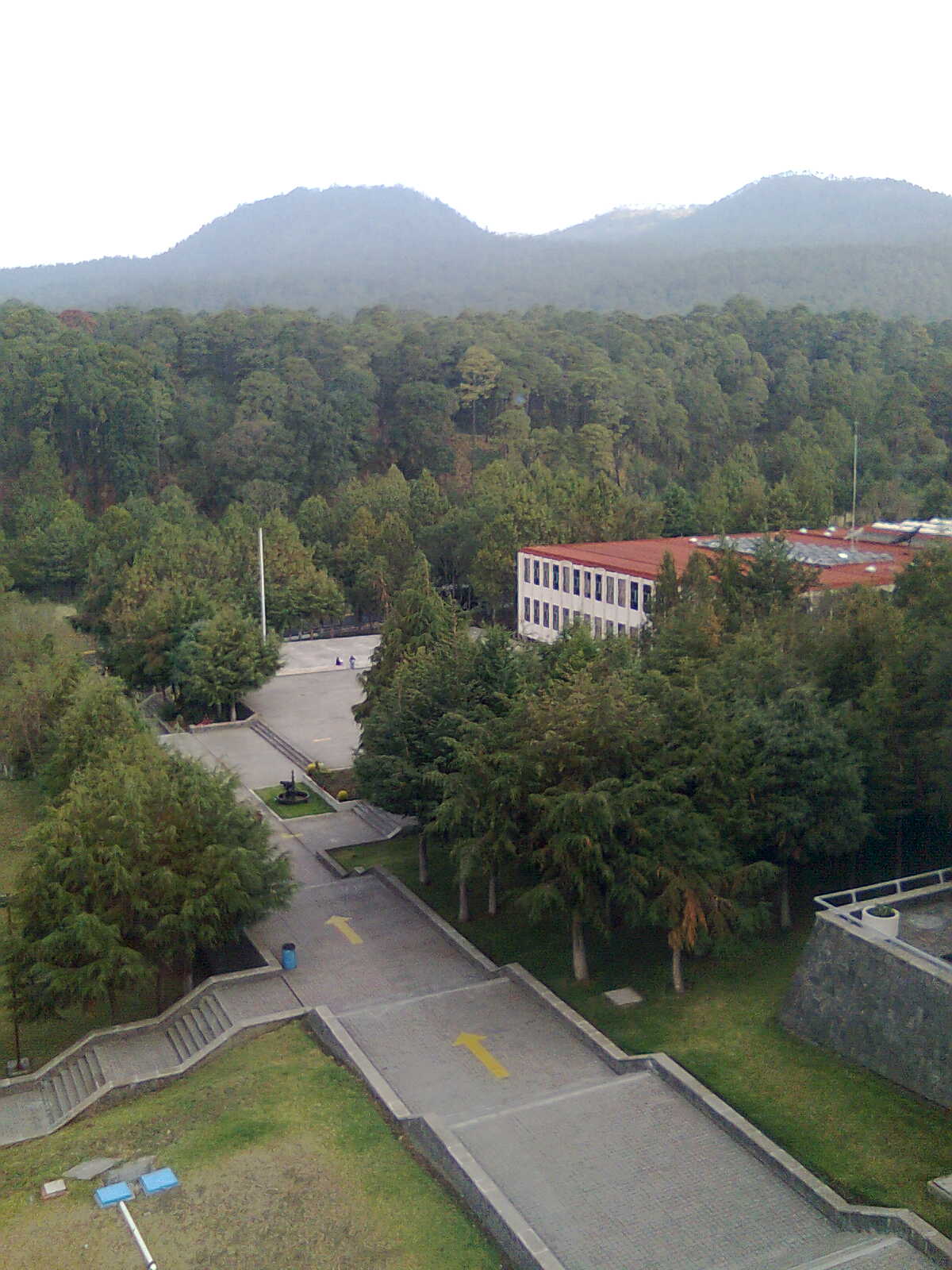 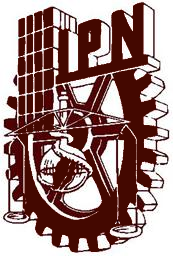 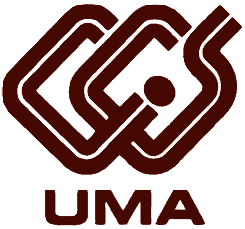 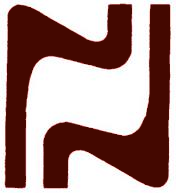 Los siete comportamientos del auto cuidado en la diabetes
Lic. Nut. EDC Jalil López Orozco
Glucosa
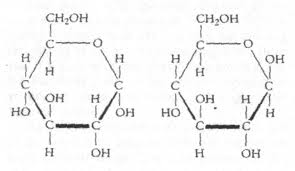 Es el principal combustible de las células
Sin glucosa no podemos realizar funciones como pensar, caminar, respirar
Proviene de los alimentos
Pasa a la sangre  mediante la digestión
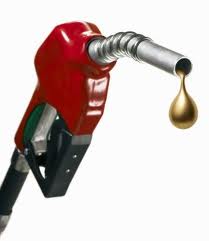 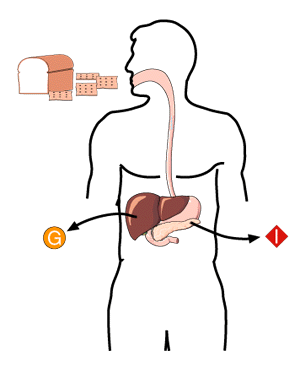 Insulina
Es una hormona
La produce el páncreas
Es la “llave” que permite que la glucosa entre en la célula
Actúa en solo en los músculos, el tejido graso y el hígado
Sin insulina no se podría ocupar la glucosa como combustible
¿Qué pasa en la Diabetes?
Se deja de producir la insulina en cantidad
La insulina que hay no trabaja de forma adecuada
La glucosa no entra a la célula
Se acumula en la sangre
¿Cómo se da la diabetes?
La insulina es la “llave”
Cambia la combinación del “cerrojo”
Se tiene que producir mas “llaves”
El páncreas se cansa de producir “llaves”
Se presenta la diabetes
¿Por qué es riesgoso tener sobre peso u obesidad?
Si tengo muchas células grasas
Necesito mas “llaves” para meter la glucosa
El páncreas produce mas llaves
El páncreas se cansa
Deja de producir “llaves”
La glucosa se acumula
Se presenta la diabetes
Las 7 joyas del control
Alimentación 
Ejercicio 
Automonitoreo 
Medicación
Solución de problemas
Reducir riesgos
Vivir con diabetes
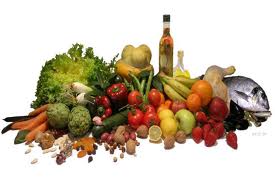 Alimentación
Alimentación(comer saludablemente)
Es uno de los pilares del manejo efectivo de la diabetes

Ningún medicamento funciona si no es con una buena alimentación
Alimentación(comer saludablemente)
Que comer

Cuanto comer

Cuando comer
HAY 8 GRUPOS DE ALIMENTOS
De los cuales los únicos que no contienen hidratos de carbono
Grupos de alimentos que contienen hidratos de carbono (CHO)
Los azucares y las frutas contienen  hidratos de carbono simples
Los demás grupos contienen hidratos de carbono complejos
Complejos 
Tardan en metabolizarse y absorberse
Simples 
Se absorben rapido
Consumir hidratos de carbono simples es nocivo

Elevan muy rápido la glucosa de la sangre y el cuerpo no puede hacerles frente.
¿Qué alimentos forman parte de los grupos?
¿Qué alimentos forman parte de los grupos?
¿Qué alimentos forman parte de los grupos?
¿Qué es una ración?
Son cantidades especificas de comida
Definidas por medidas estándar
Tazas
Gramos
Pieza
¿Cuánto es una ración de alimento?
¿Cuánto es una ración de alimento?
¿Cuánto es una ración de alimento?
¡Cuidado !!
Hay una tendencia hacia los tamaños gigantes, megabuffet  porciones grandes

Debemos desarrollar la capacidad de vigilar el numero de raciones
¿Qué como?
Debo evitar
Mejor me los como asi
Jugos de frutas y purés
Pastas muy cocidas
Harinas refinadas
Aceites quemados

Desayuno : torta de tamal
Fruta entera
Pastas aldentes
Harinas integrales
Aceites en su forma simple

Desayuno: tlacoyo con nopales
Mitos
La dieta de las personas con diabetes es especial y mas costosa
La dieta de las personas con diabetes es la mas sana
Es baja en grasa y en azúcar
Es rica en fibra
Lo importante no es alimento si no la cantidad
Mitos
Las personas con diabetes no puede comer frutas
Si no hay enfermedad renal

Se puede comer de TODO

Solo cuidar la cantidad

No beber jugos, ni purés

Comerlos en los tiempos fuertes, no de lunch (colación)
Mitos
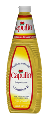 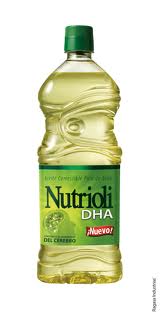 Los aceites sanos son caros
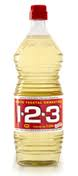 En México hay muchas marcas de aceites
Los sanos son los aceites vegetales
Canola, maíz, girasol, soya, oliva
Solo no se deben de reutilizar
El único nocivo es el de coco
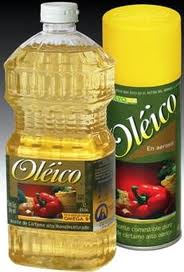 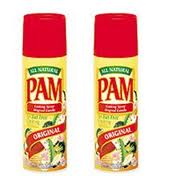 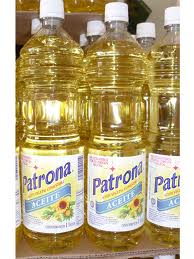 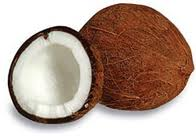 Mitos
Yo no podre comer tortilla, bolillo ni arroz
Son cereales

Son la base de la alimentación

Lo importante es la cantidad

Y no cocinar de mas
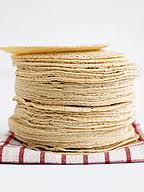 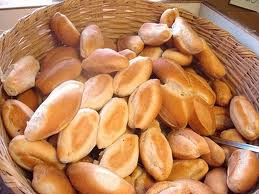 Mitos
Ya no puedo comer res, solo pollo o pescado y son carísimos
Mientras no haya problemas renales o de acido úrico

Se puede consumir la carne de res

Cuidar la cantidad y el contenido de grasa

Aguayon, bola, chambarete, filete

Pollo sin piel y la menos grasosa

Pescados menos caros: trucha, el atún , la sardina
Mitos
Los productos light son los mejores si tengo diabetes
Deben consumirse con moderación
Algunos son bajos en grasa pero no en azúcar
O al revés
Al consumir en exceso dejan de ser “light
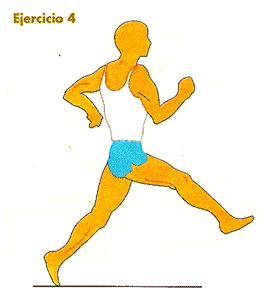 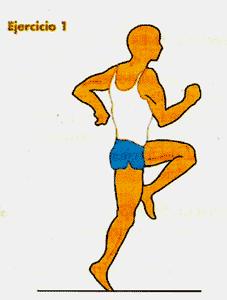 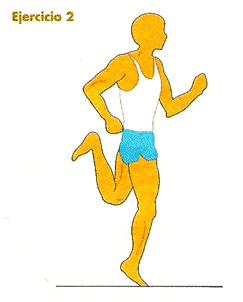 Ejercicio
EJERCICIO(Permanecer activo)
Es parte importante del tratamiento

Es necesario conocer la diferencia entre actividad física y deporte
Actividad física
Cualquier actividad que consuma energía
La que sea
Lavar platos, limpiar la casa
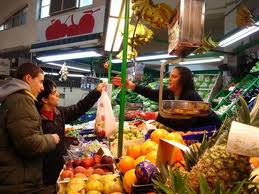 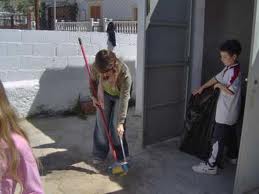 Ejercicio
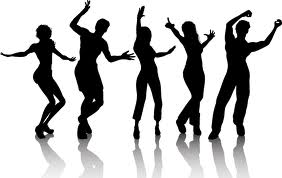 Es actividad física
Intensidad es moderada
Se le dedica tiempo especial
Es programada
Mejora ciertos aspectos del desempeño
Bailar, correr, saltar la cuerda, caminar
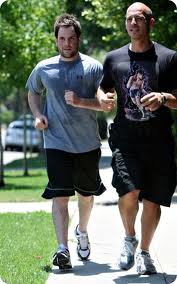 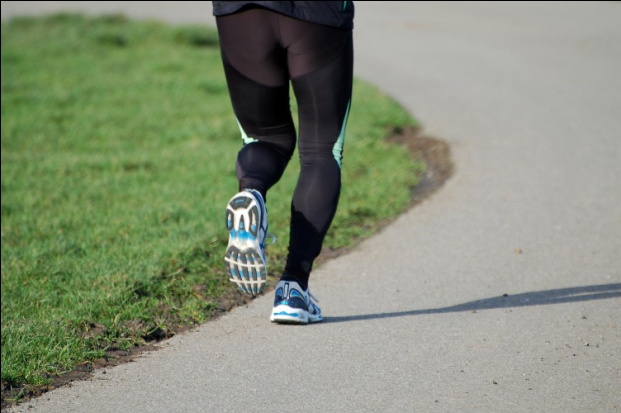 Deporte
Actividad física y ejercicio

Se hace con reglas

Como competencia

Beisbol, futbol
EJERCICIO(Permanecer activo)
Le hace mucho bien a la persona con diabetes

Regula la glucosa sanguínea y mejora el control

Establecer un plan de ejercicio constante
Beneficios del ejercicio
↓ Colesterol

↑ HDL (colesterol bueno)

Mejora la salud cardiovascular

↓ el riesgo de trastornos coagulativos

Mejora la sensibilidad a la insulina

Hace que los tejidos aprovechen mejor la glucosa
Para hacer ejercicio, primero hay que conocerse

Debe estar indicado por el medico
Componentes del ejercicio
Es ejercicio debe tener frecuencia, lo ideal es 5 veces por semana.

Una duración al menos de 20 minutos para ayudar al control de la diabetes y 40 min para bajar de peso.

Una intensidad d acuerda a cada persona.

Llevar una progresión gradual.
Orden para hacer ejercicio
Calentamiento


Ejercicio programado

Enfriamiento
Para ayudar a prevenir la diabetes o a controlarla, al menos 20 min de ejercicio 3 a 5 veces / semana

Para bajar de peso 30 min MINIMO

40 MIN serian mejores (3-5 veces/ sem)
¿Por qué ejercicio?
Hacemos que nuestros músculo mejoren la combinación de los cerrojos

Así necesitaremos menos llaves (insulina)

Para que esto funcione, ejercicio cada tercer día
Solo puedo hacer ejercicio los sábados¿Es bueno o malo?
No se recomienda
6 días de reposo
1 día de cansancio
El corazón se esfuerza de mas
No tiene utilidad en el control de la diabetes
Debe ser diario
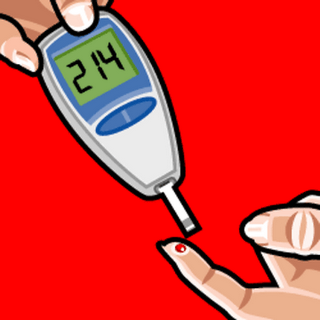 Automonitoreo
Automonitoreo(medirse constantemente la glucosa)
Al medirse la glucosa durante el día conocemos como nuestro cuerpo reacciona:

Ante los alimentos
Al estrés de la vida diaria
Al ejercicio
Debemos llevar un diario y anotar cuanto salió, la hora, que comimos y como nos sentimos
Permite al medico modificar el tratamiento

Se reducen riesgos
¿Qué medidor elegir?
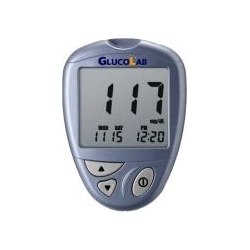 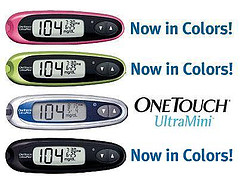 Se debe platicar con el medico o educador al elegir

Ver presupuesto y necesidades

Todos son buenos

El que las tiras sean mas fáciles de conseguir
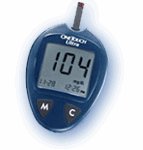 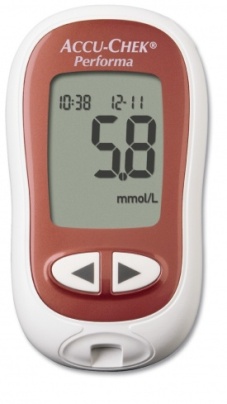 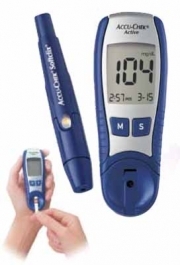 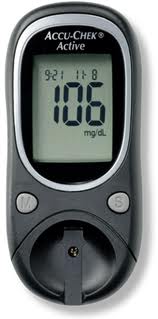 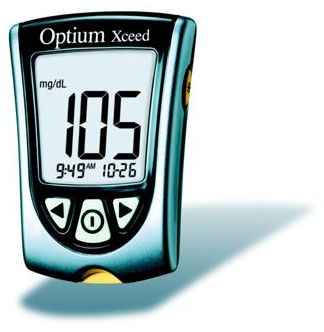 ¿Dónde hacer la punción?
En la parte lateral del dedo

Evitar puncionar en la yema del dedo
Ahora que ya saben la importancia : INICIEN

SI YA INICIARON:

        ¡FELICIDADES!!!!
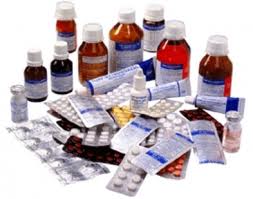 Medicación
Medicación(seguir el tratamiento medico)
Apegarnos al tratamiento

Debemos conocer para que funciona y que efectos producen

Horarios
Medicación(seguir el tratamiento medico)
Se relacionan con los alimentos y actividad física

SOLO EL MEDICO PUEDE ESTABLECER EL TRATAMIENTO, DOSIS, HORARIOS.
El tratamiento es diferente para cada persona

NO AUTOMEDICARSE
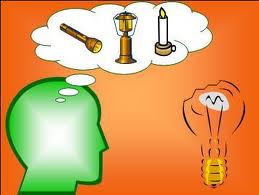 Solución de problemas
Solucionar problemas(aprender a enfrentar retos cotidianos)
Una persona que se conoce y conoce su condición:

Reduce la posibilidad de presentar complicaciones

Garantiza una mejor calidad de vida
Es importante informarnos
Al informarnos 

Evitamos al angustia que se genera al desconocer la información
Desafíos
Comer fuera de casa

Atender una disminución o elevación de glucosa

Tomar decisiones correctas en días de enfermedad
Comer fuera de casa
Siempre apegarse al plan de alimentación dada por el nutriólogo

Preferir los platillos asados, cocidos u horneados
Comer fuera de casa
No combinar HCO:

Atole + tamal

Torta de tamal
Hiperglucemia (Glucosa Alta)
Este termino hacer referencia a glucosa en sangre por arriba de 140 mg/dl

Recuerden que el medico establecerá los limites de glucosa alta y baja
Hiperglucemia (Glucosa Alta)
La hiperglucemia es la culpable de muchas de las complicaciones

Hay tejidos del cuerpo que son muy sensibles a ella

Retina, nervios, riñones, etc
Hiperglucemia ¿Qué hago?
Atenderte de inmediato y acercarse al medico o educador

Beber muchos líquidos, no azucarados

Si los valores están por encima de 250 mg/dl, mantenerse en reposo

Registrar el resultado en la bitácora

Medirse cada 2 horas hasta que llegue a rangos normales
Hipoglucemia(Glucosa baja)
Niveles de glucosa por debajo de 70 mg/dl

El cuerpo requiere atención inmediata

Se puede dar en cualquier momento del dia
Hipoglucemia
Hipoglucemia(Glucosa Baja)
Utilizar el medidor

Si sale 70mg/dl o menos

Ingerir 15 gr de HCO
Hipoglucemia(Glucosa Baja)
Esperar 10 minutos

Volverse a tomar la medición

Si sigue baja, repetir el procedimiento

Permanecer en reposo
Hipoglucemia(Glucosa Baja)
¿Cuanto es 15 gr de HCO?
2 cdas de miel
1 vaso de agua con 2 cdas de azúcar
1/3 de vaso de jugo
1/3 de refresco NO dietético
4 caramelos
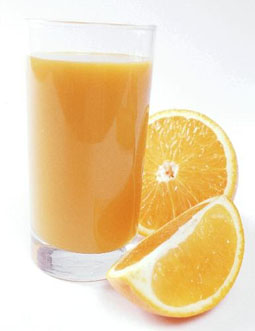 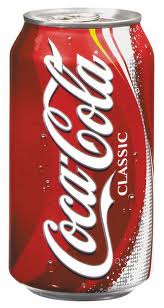 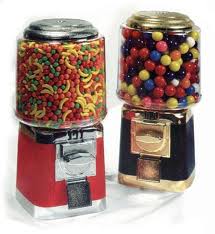 Hipoglucemia(Glucosa Baja)
Si no vamos a comer hasta dentro de 2 horas

Comer una colacion

1 sándwich
2 quesadillas
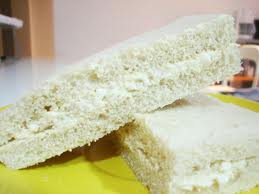 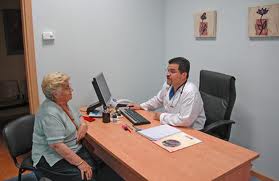 Reducir riesgos
Siempre llevar identificación
Nombre

Dirección 

Teléfono de emergencias

Que viven con diabetes
Reducir riesgos
Aprender sobre las complicaciones agudas o crónicas

Agudo: todo lo que es rápido o inmediato

Crónico: todo lo que lleva tiempo
Las complicaciones
Retinopatía (ojos)
Nefropatía (riñones)
Problemas cardiovasculares
neuropatía (nervios)

No presentan signos tempranos hasta ser ya muy avanzados
Hay que acudir con los especialistas:

Endocrinólogo
Oftalmólogo
Cardiólogo
Neurólogo
Internista


Para revisión periódica
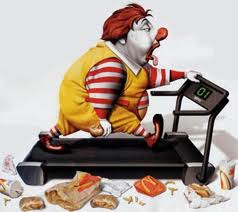 Seguir las indicaciones


TODO lo que hagamos para mantener nuestra salud, se reflejara en el futuro
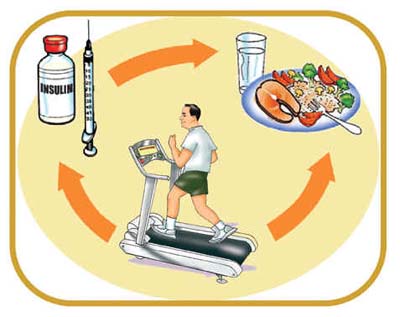 Cuidado de pies
Revisión de pies
Siempre tener un botiquín con:
Termómetro
Tiras extra para medirse la glucosa 
Medicamentos antidiabéticos extra
Dosis extra de insulina
Jeringas 
Suero oral
Antidiarreicos
Tiras para medirse las cetonas
Teléfono del medico
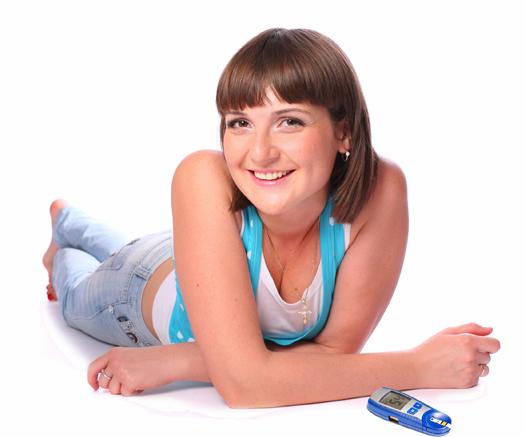 Vivir con diabetes
Vivir con diabetes(mantener una actitud positiva)
Implementar técnicas que nos ayuden a relajarnos

Incorporar la diabetes a nuestra vida

Alejarnos del estrés y la actitud negativa
Para utilizar la herramientas debemos estar positivos

Sonrían:

En sus manos esta desarrollar un estilo de vida saludable
No soy un paciente diabético, soy una persona que vive con diabetes
No padezco diabetes, la vivo saludablemente
El control de la diabetes es un pequeño lujo, pero yo lo valgo
Yo no me doy por vencido.

¿Entendiste diabetes?
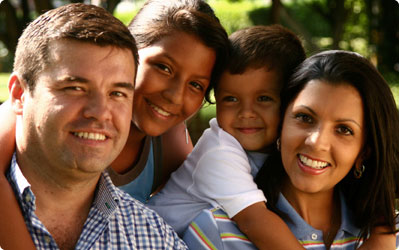 En conclusion
Los 7 hábitos son:
Comer saludablemente
Mantenerse activo
Medirse la glucosa constante mente
Seguir el tratamiento medico
Aprender a enfrentar retos
Reducir riesgo
Tomar una actitud positiva
La diabetes no mata a nadie, el descuido si
Gracias